Strategic Technology Trend 2017
Daniel Hao Tien Lee
http://danieleewww.yolasite.com/2017-mgb070.php
danieleewww@gmail.com
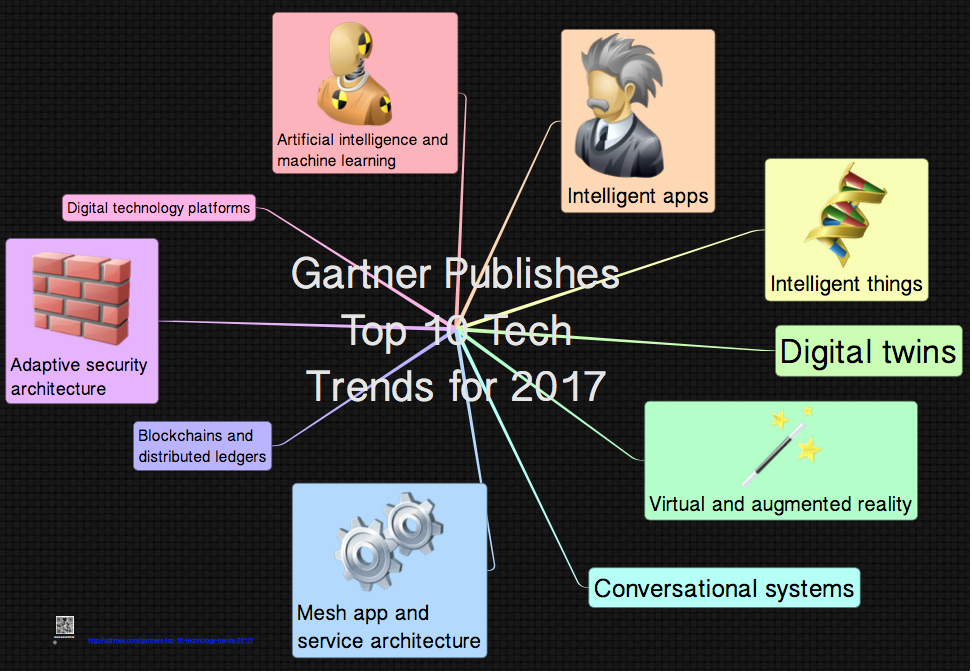 Top 10 Strategic Technology for 2017
Artificial Intelligence and Advanced Machine 
https://www.facebook.com/kaifulee/videos/1671936116167033/
Intelligent Apps
Intelligent Things
Virtual Reality and Augmented Reality
Digital Twins
Blockchains and Distributed Ledgers
Conversational Systems
Mesh App and Service Architecture
Digital Technology Platforms
Adaptive Security Architecture
References:
http://www2.caict.ac.cn/zscp/qqzkgz/qqzkgz_zdzsq/201611/P020161111584956755544.pdf
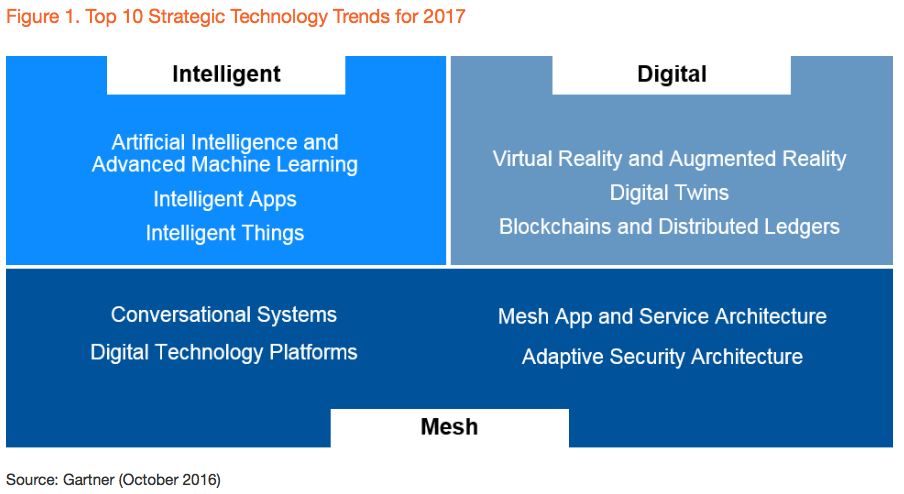 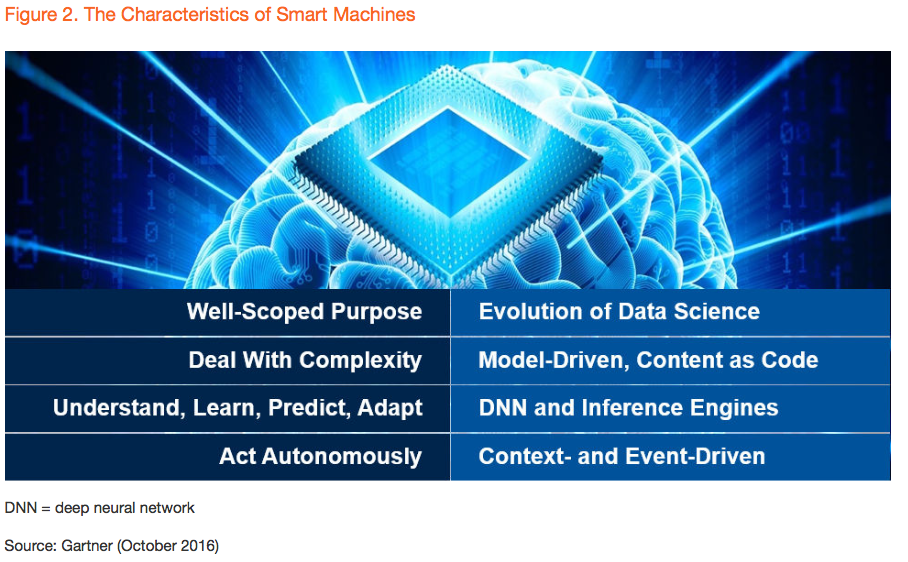 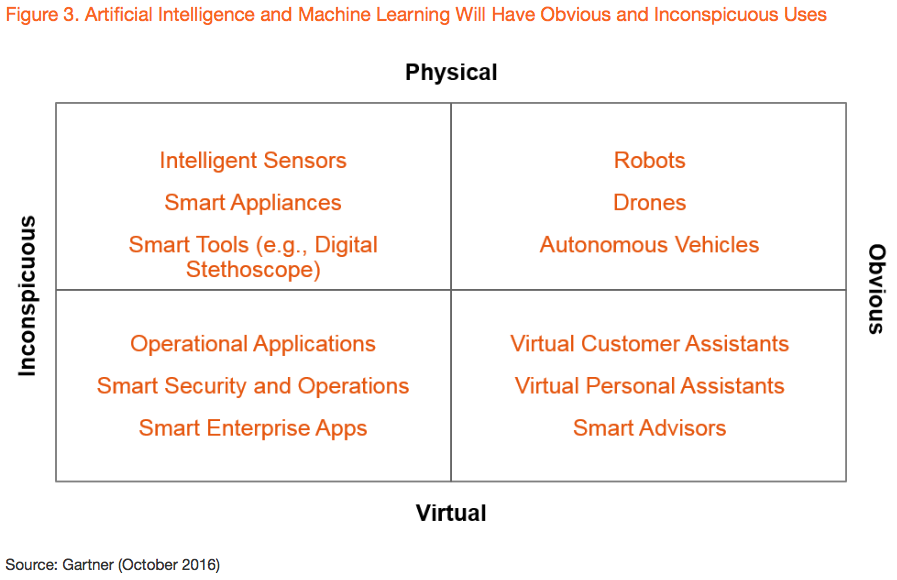 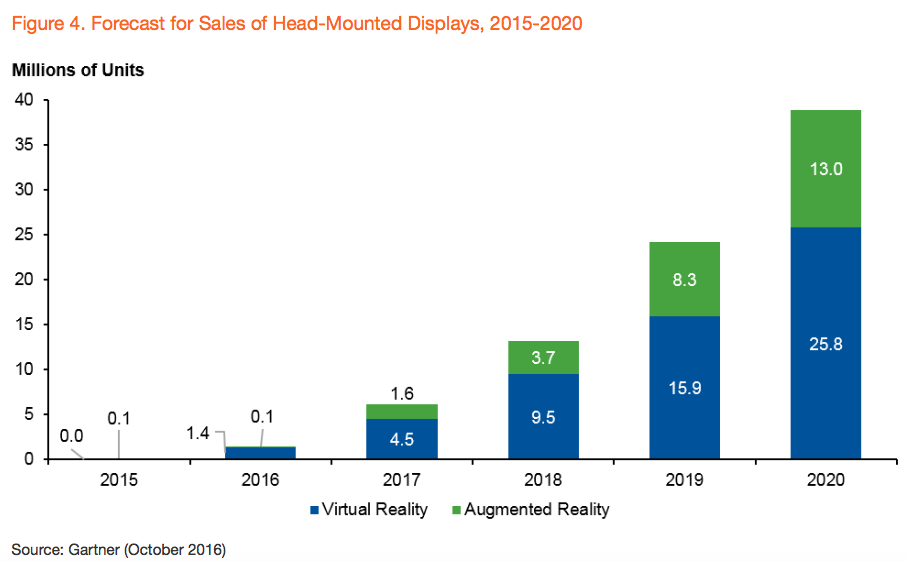 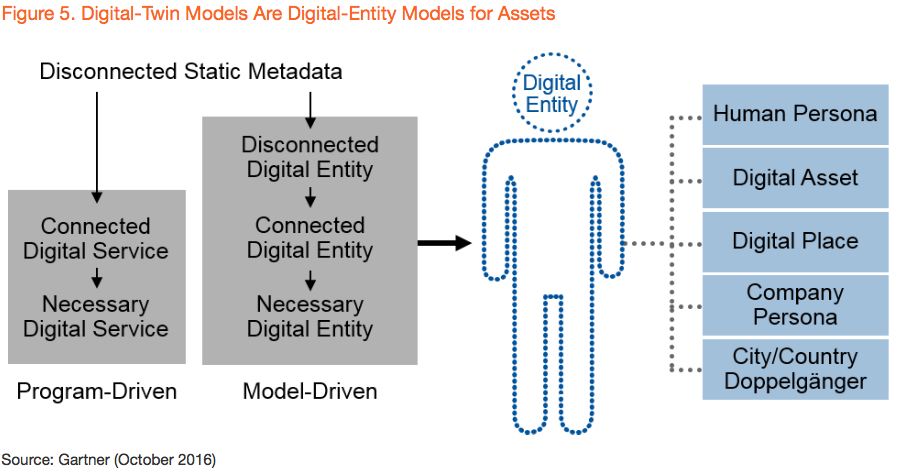 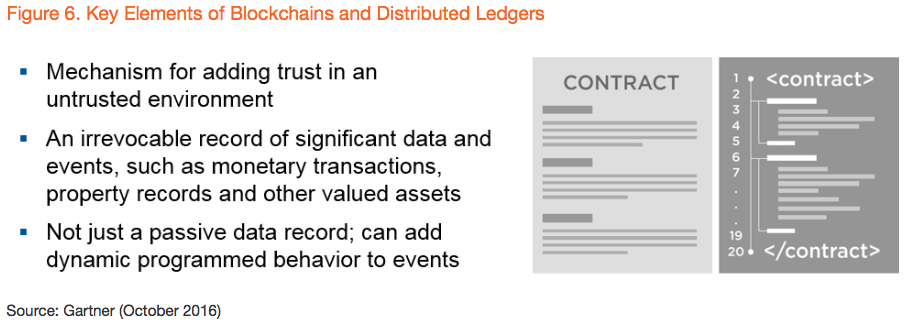 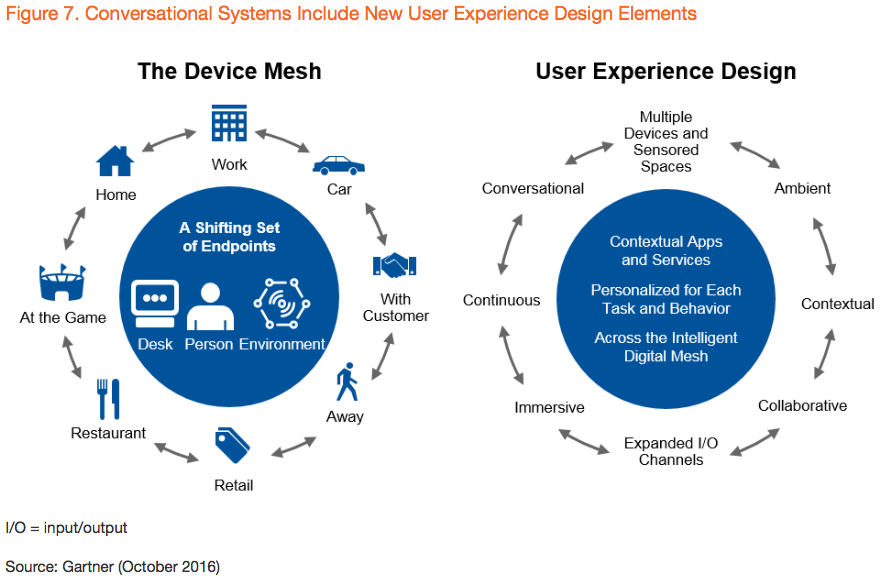 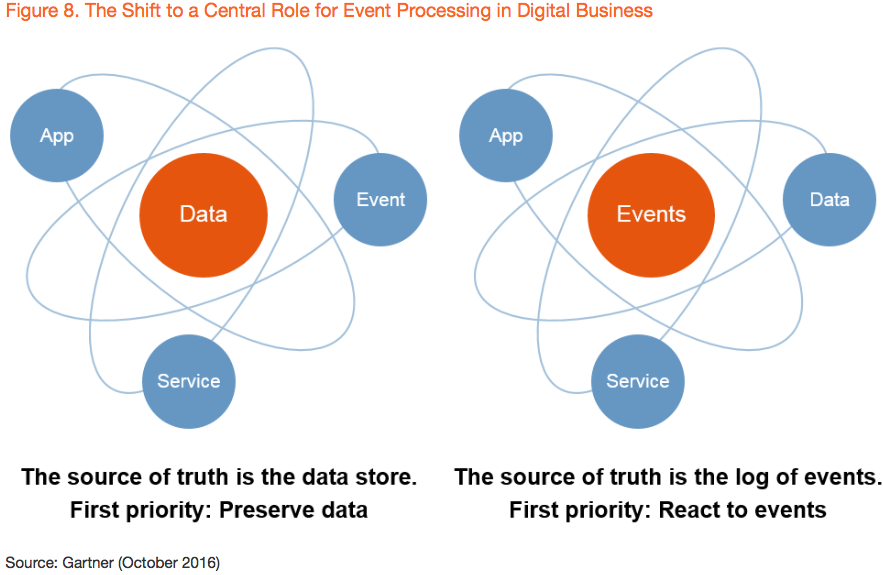 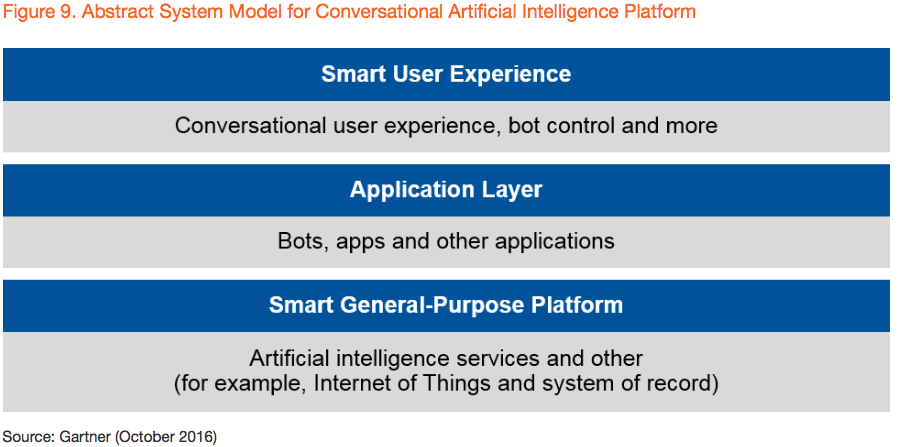 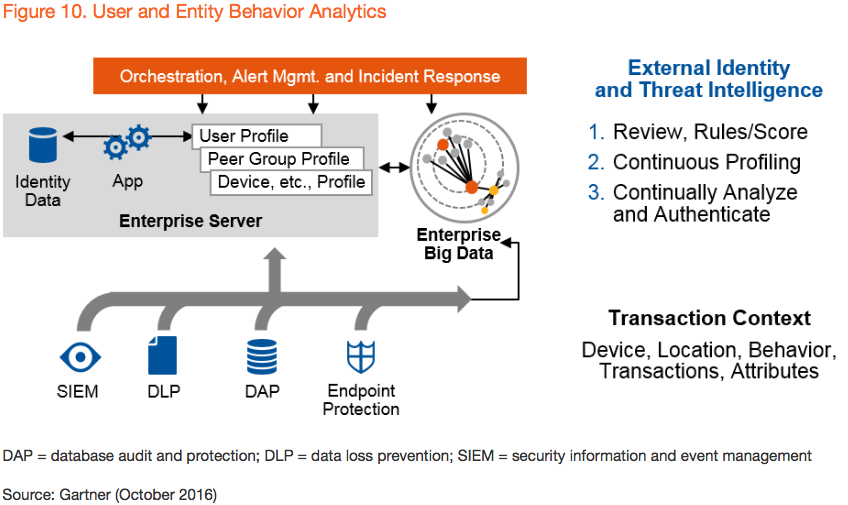